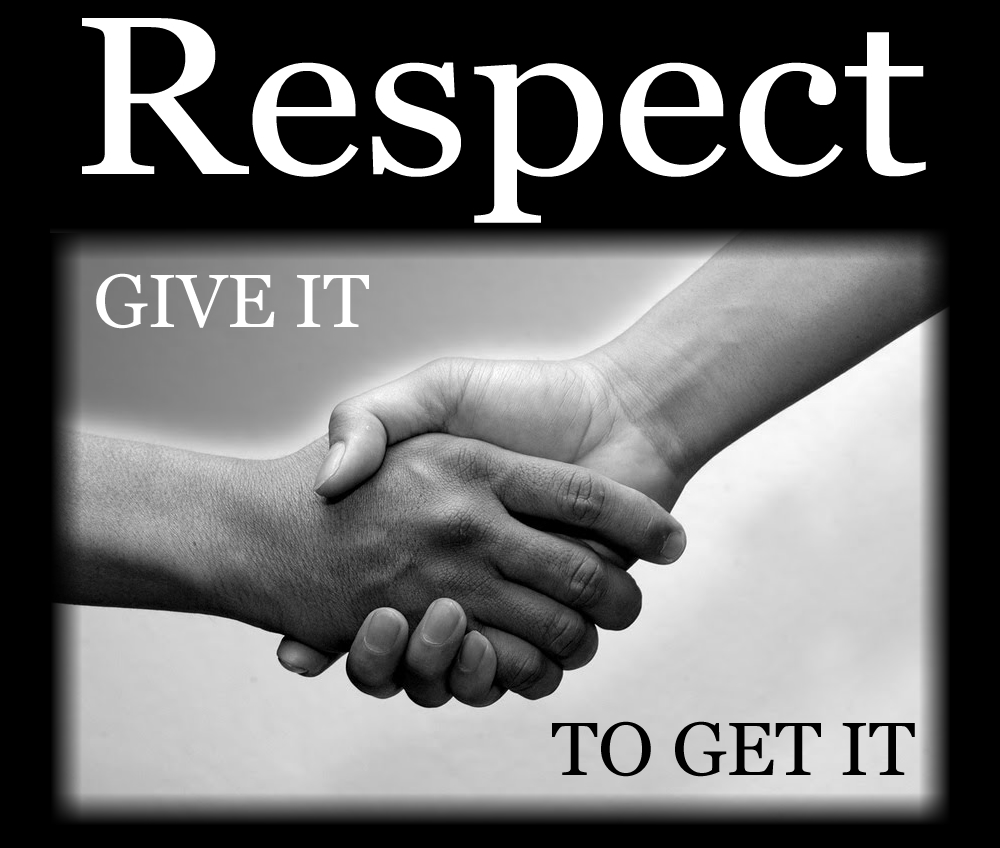 What does Respect mean?
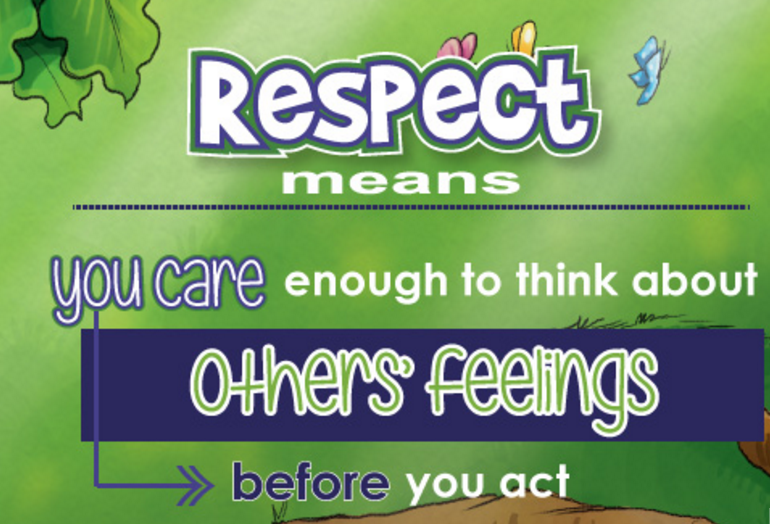 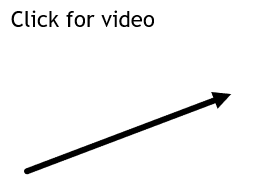 Why is RESPECT important?
Respect is important because:

It helps us build positive relationships.
It makes our environment friendly and safe.
It makes everyone feel included.
Ways to show respect…
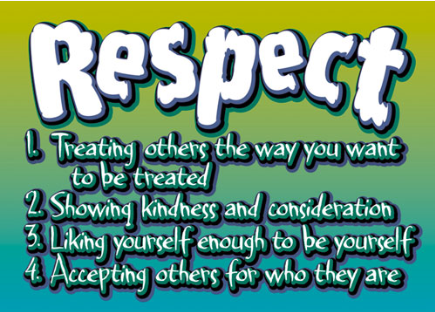 Respecting Differences
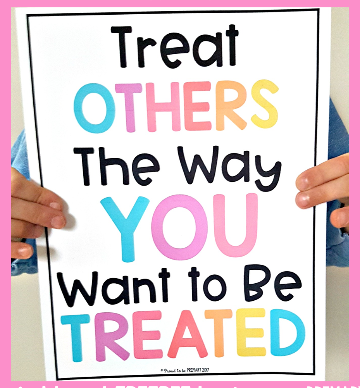 Click for video
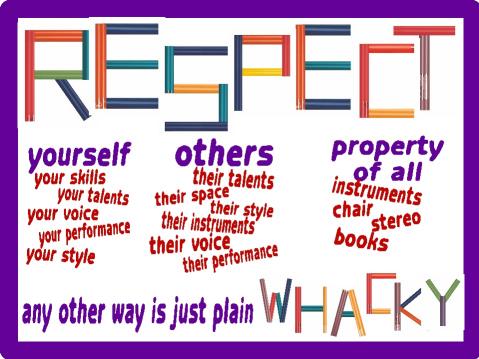 Literature Connection
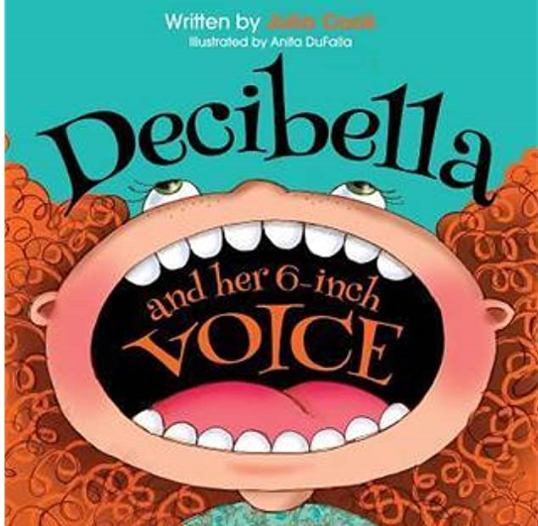 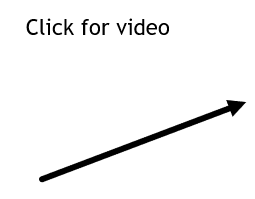 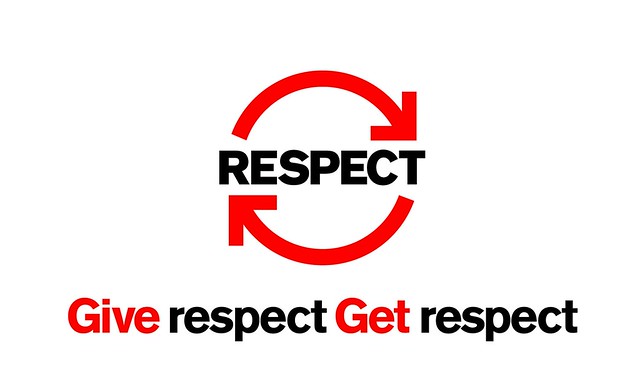